Exercice volontaire à accomplir par les pays (modèle)
Deuxième Atelier Mondial sur le suivi intégré de l’ODD 6 sur l’eau et l’assainissement 
9 décembre 2021 et du 8 au 10 février 2022, en ligne
Au sujet de l‘exercice volontaire
Cette exercice est volontaire mais nous encourageons vivement votre pays à le réaliser car cela aidera à créer un dialogue intersectoriel au sein de votre pays et permettra une discussion plus informée lors de l’atelier en février.
Cet exercice consiste en une série de questions sur trois sujets, directement liés aux sujets abordés lors de l’atelier à venir. Nous souhaiterions en savoir plus sur la manière dont votre pays a travaillé sur l’ODD 6 au cours des dernières années (pour tous les indicateurs de l’ODD 6), sur la façon dont sont communiquées les données et utilisées au sein des processus politiques, et quels sont vos besoins et vos priorités pour l’avenir.
Pour compléter cet exercice, nous vous encourageons à convenir d’une réunion avec tous les points focaux de votre pays. Ceci inclus le point focal global pour le suivi de l’ODD 6, les points focaux techniques spécifiques aux indicateurs (au sein de différents ministères), ainsi que les contacts de l’Office National de Statistique qui ont la responsabilité globale du rapportage des ODD. 
Si vous n’avez pas connaissance des autres points focaux dans votre pays, veuillez nous écrire à monitoring@unwater.org et nous vous mettrons en contact avec eux. Vous pouvez voir toutes les données qui ont été soumises par votre pays sur https://sdg6data.org/.
Cette exercice sera introduit lors de la session de lancement qui aura lieu le 9 décembre 2021, au cours de laquelle vous pourrez poser toutes les questions souhaitées. Vous pouvez également poser vos questions par email à monitoring@unwater.org.
Merci d’utiliser ce modèle pour rendre compte de vos échanges et expériences dans votre pays (vous pouvez ajouter autant de pages que nécessaire). Sur chaque page, vous trouverez les instructions pour vous guider dans vos discussions. 
Les pays sont priés de remplir et de renvoyer l’exercice complété à monitoring@unwater.org avant le 31 janvier 2022.
Le contenu envoyé aidera à orienter les discussions lors de l’atelier, et contribuera à la planification de la prochaine phase de l’Initiative pour le suivi intégré de l’ODD 6. Les contenus seront également partagés sur https://www.sdg6monitoring.org/, afin d’inspirer les autres pays dans leur travail (merci d’indiquer si vous ne souhaitez pas que votre exercice soit partagé).
Processus proposé pour la réalisation de l‘exercice
Mettez-vous en contact avec les autres points focaux pour l’ODD 6 dans votre pays afin de convenir d’une réunion (virtuelle ou en présentiel si la situation le permet).
Chaque point focal se prépare pour la réunion en prenant connaissances des questions selon sa propre perspective, et consulte ses collègues si nécessaire.
Pendant la réunion, tous les points focaux participent et les questions sont discutées en groupe, afin de capturer à la fois les expériences spécifiques aux indicateurs et transversales.
L’un des points focaux agit comme rapporteur (potentiellement le point focal global), résume la discussion et complète l’exercice selon le modèle mis à disposition (ce document PPT). 
Une fois complété, l’exercice est revu par tous les points focaux et est ensuite soumis à monitoring@unwater.org avant le 31 janvier 2022.
Tous les points focaux participent à l’atelier afin de partager leur expérience avec les autres pays.
Points focaux pour l‘ODD 6
Instructions
Merci de lister tous les points focaux dans votre pays (nom, organisation et indicateur concerné).
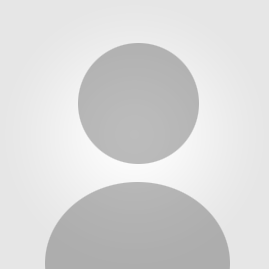 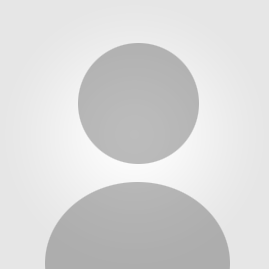 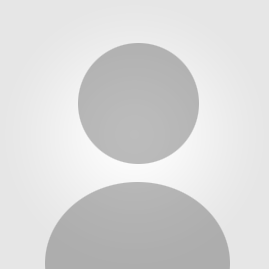 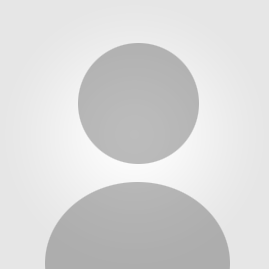 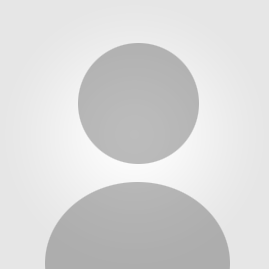 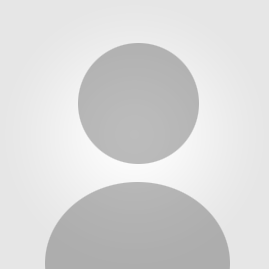 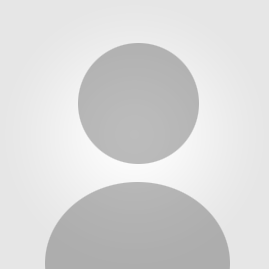 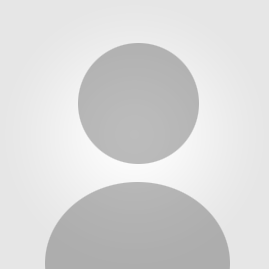 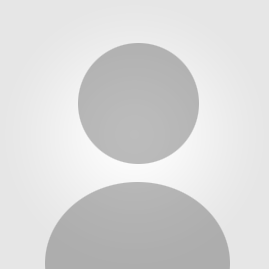 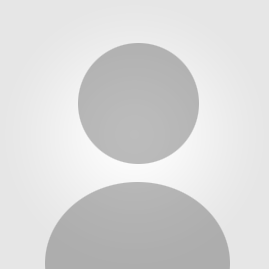 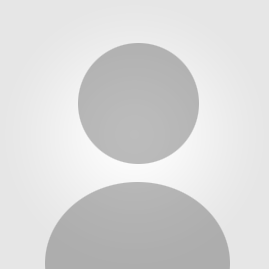 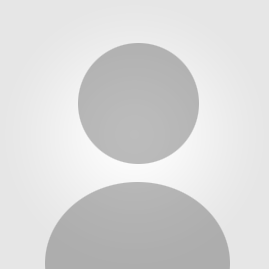 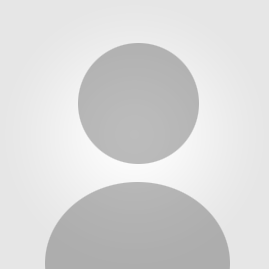 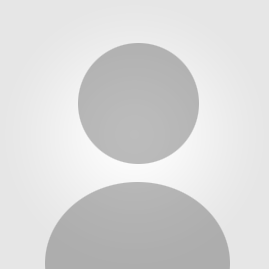 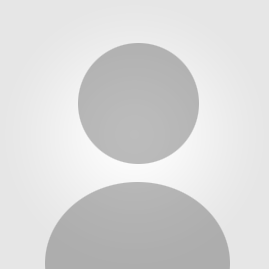 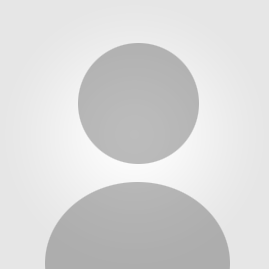 Experience à ce jour en termes de suivi et de rapportage de l‘ODD 6
Instructions
Merci de réfléchir au travail effectué par votre pays pour le suivi de l‘ODD6 au cours des dernières années (2018-2021). Résumez votre discussion ici (vous pouvez ajouter des pages supplémentaires si nécessaire).
Questions éventuelles à envisager:
De quelle manière la collecte de données a-t-elle été organisée et quelles sont les institutions qui étaient impliquées (par ex: office nationale de statistiques, lignes ministérielles, gouvernements locaux, organisations régionales, domaine académique, secteur privé, ONG, etc.)?
Avez-vous discuté de votre travail avec d’autres points focaux (ODD 6) au sein de votre pays?
Avez-vous pu transmettre les données souhaitées (si non, pour quelles raisons)? Quels sont les principales données manquantes? 
Qu’avez-vous pensé du processus de transmission de données?
Quelle a été la valeur du processus au niveau national?
Quel soutien avez-vous reçu de la part des agences dépositaires (par ex: méthodologie, centre d’assistance, discussions bilatérales, webinaires)?
Quelles-ont été les difficultés et opportunités majeures rencontrées? Quelles-ont été les principales leçons apprises? 
Comment pourriez-vous améliorer la collaboration institutionnelle au travers des indicateurs et des secteurs?
Utilisation des données pour informer les politiques
Instructions
Des données de haute qualité permettent une politique et une prise de décision fondées sur des preuves, garantissent la responsabilité et la transparence et attirent des engagements politiques et des investissements publics et privés. Réfléchissez à la manière dont les données collectées et les analyses qui en résultent sont utilisées pour l’élaboration de politiques et à d’autres fins à différents niveaux dans votre pays. Résumez votre discussion ici (vous pouvez ajouter des pages supplémentaires si nécessaire).
Questions éventuelles à envisager:
Quelles sont les utilisations principales des données (par ex: sensibilisation, plaider en faveur de l’action et du financement) aux niveaux local, national et international (par ex: partenaires au développement, institutions financières)?
Quels processus politiques profitent le plus des données?
Quels types d’analyses faites-vous avec les données? Combinez-vous les données avec les données d’autres secteurs? 
Avec qui partagez-vous les données (institutions, secteurs, à quel niveau d’ancienneté)? Le processus de rapportage a-t-il été utile en termes de partage et d’utilisation ultérieure des données?  
De quelle manière partagez-vous les résultats (par ex: rapports techniques, rapports de synthèse, site internet, réseaux sociaux, journaux, réunions, etc.)? 
Quels sont les principaux défis et opportunités liés à l’utilisation des données pour éclairer les décisions politiques? 
Comment pourriez-vous améliorer l’utilisation des données dans tous les domaines/secteurs?
Besoins et priorités pour le future
Instructions
Sur la base de vos discussions sur l’expérience passée de suivi et l’utilisation des données, quels sont les principaux besoins et priorités pour le suivi futur de l’eau et l’assainissement dans votre pays? Résumez votre discussion ici (vous pouvez ajouter des pages supplémentaires si nécessaire).
Questions éventuelles à envisager:
Que faites-vous actuellement pour combler les lacunes en matière de données?
Quels ont les principaux domaines que vous souhaiteriez voir améliorés pour le suivi, la communication et l’utilisation future des données de l’ODD 6 dans votre pays? Vous pouvez considérer différents accélérateurs tels que la gouvernance, le développement des capacités, la finance et l’innovation.
Quels besoins sont spécifiques aux indicateurs et lesquels sont transversaux? 
A quel niveau et au sein de quels secteurs les besoins pourraient/devraient-ils être adressés?  
Qu’est-ce qui pourrait être fait et par qui sur le court, moyen et long terme pour répondre à ces besoins? 
De quelle manière hiérarchisez-vous les différents besoins?
Exemples et idées pour la communication des données
Instructions
Pour s’assurer que les parties prenantes sont en mesure d’utiliser les données/analyses, celles-ci doivent leur être présentées de manière compréhensible et exploitable. Les experts techniques peuvent demander beaucoup de détails pour interpréter les résultats, tandis que les décideurs politiques de haut niveau s’intéressent aux tendances générales, aux impacts et aux prochaines étapes. Le grand public peut vouloir connaitre la situation actuelle et ce qui peut être fait pour l’améliorer, avec des mots et des illustrations simples et clairs. Comme nous l’apprendrons de l’expert en communication au cours de la session de lancement de décembre, la sélection et la présentation de données doivent être adaptées au public.
Veuillez partager des exemples de la manière dont vous communiquez vos données/analyses avec différents publics (par ex: captures d’écran ou liens web). Si vous le souhaitez, vous pouvez également partager vos idées sur le sujet, par ex: dessins et prototypes. Une sélection d’exemples et d’idées sera présentée par l’expert en communication pendant l’atelier mondial.